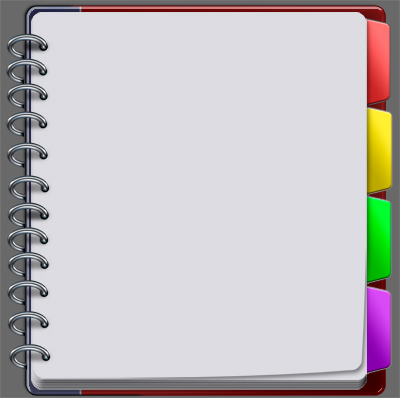 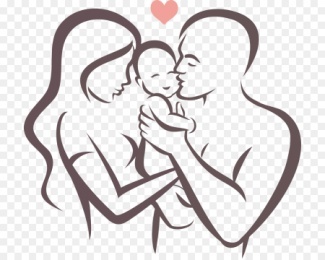 Взаимодействие специалистов ранней помощи с родителями 
в процессе формирования базовых социальных навыков у детей раннего возраста
Учитель-дефектолог отделения развития и реабилитации детей раннего и дошкольного возраста «От колыбели до школы» ОКУ ЦППМСП 
Карпенко Ольга Юрьевна
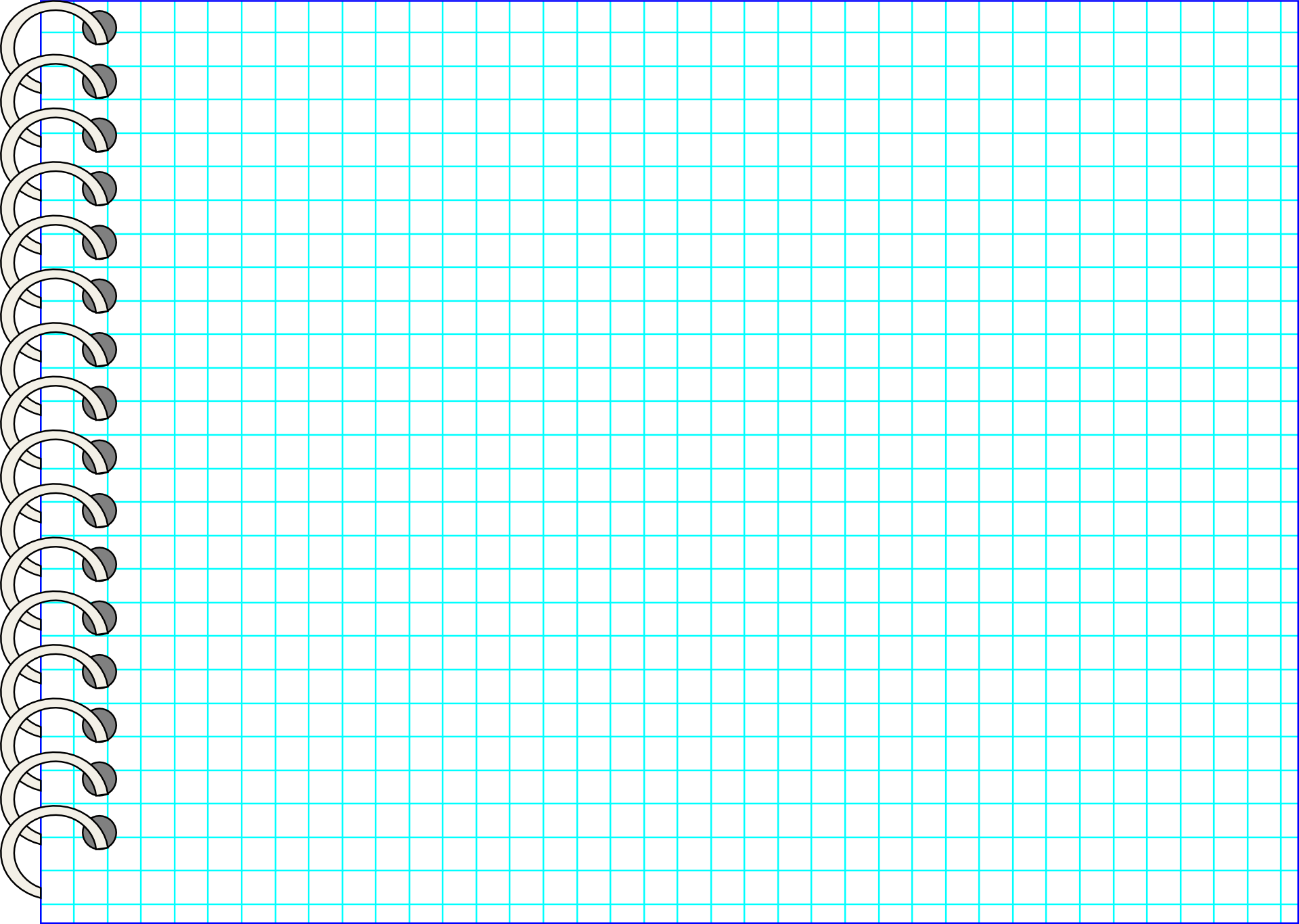 Социальные навыки – это жизненные навыки, необходимые для процессов социализации и включения нормальную в жизнь общества.
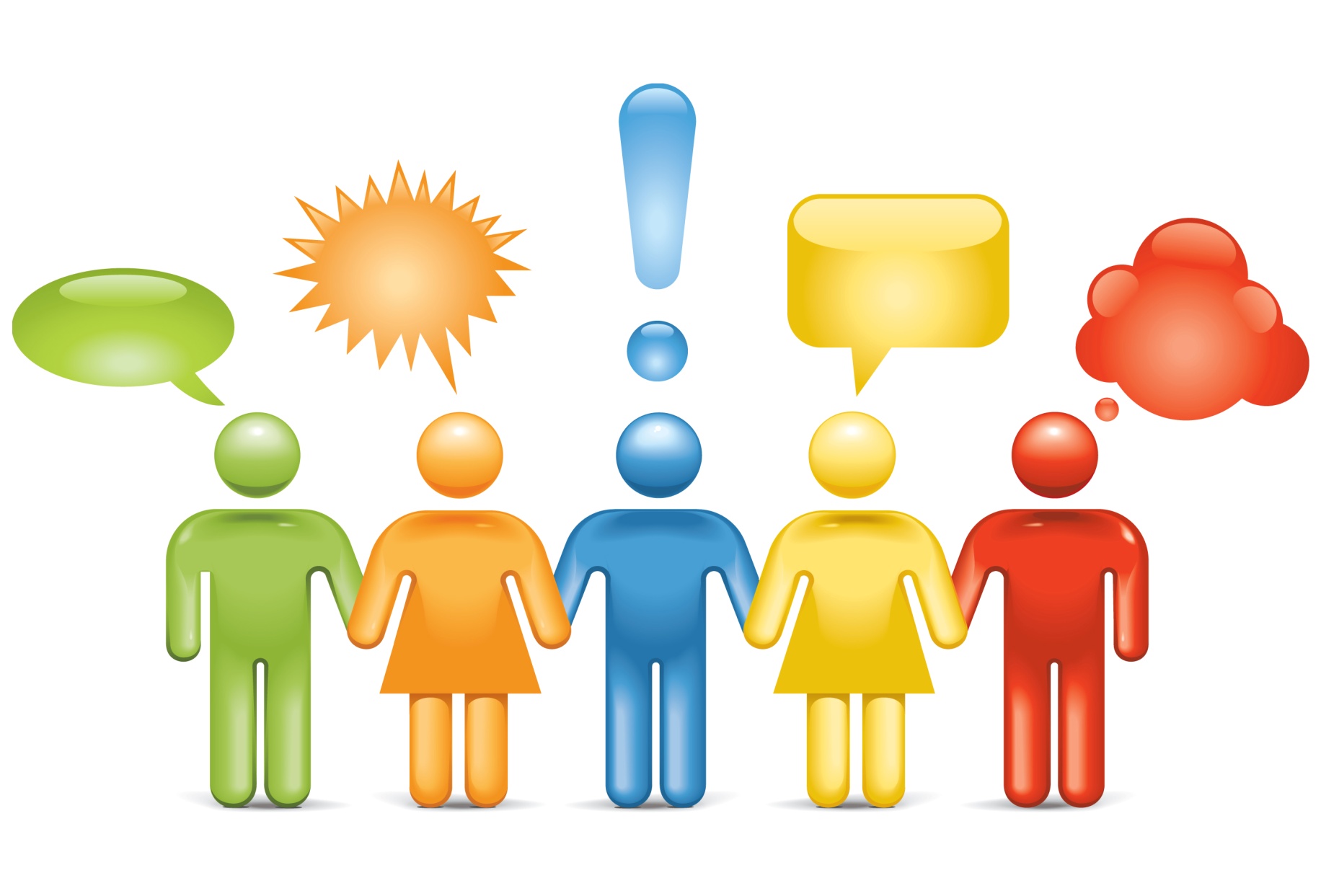 НАВЫКИ     ОДЕВАНИЯ И РАЗДЕВАНИЯ
НАВЫКИ УЧАСТИЯ В ИГРАХ И ЗАНЯТИЯХ
НАВЫКИ     ЕДЫ и ПИТЬЯ
НАВЫКИ          НАВЕДЕНИЯ ПОРЯДКА
НАВЫКИ     ОПРЯТНОСТИ
НАВЫКИ ВСТУПЛЕНИЯ ВО ВЗАИМОД. И СОТРУД.
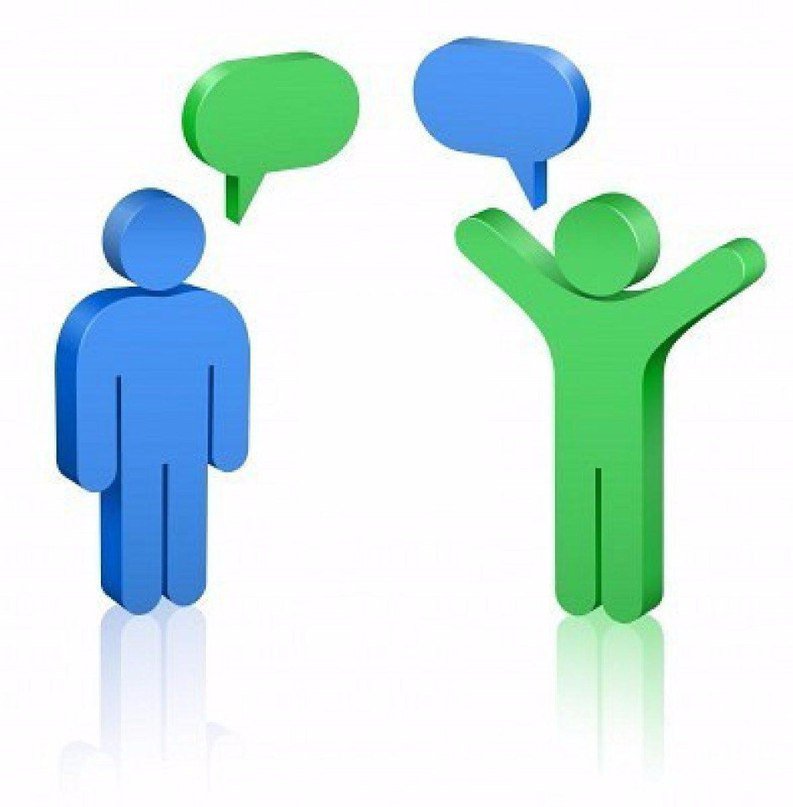 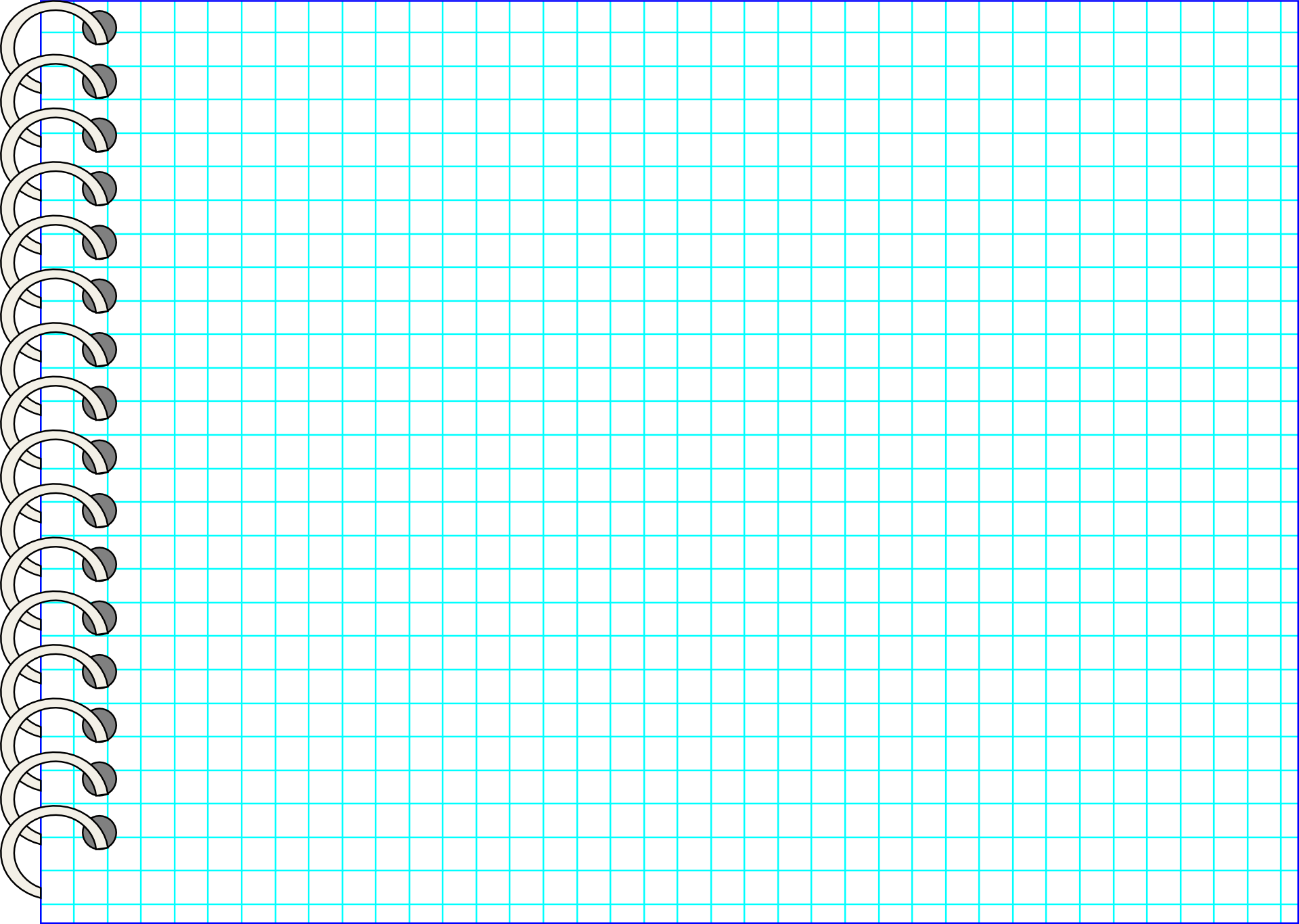 Схема взаимодействия специалистов ранней помощи с семьёй
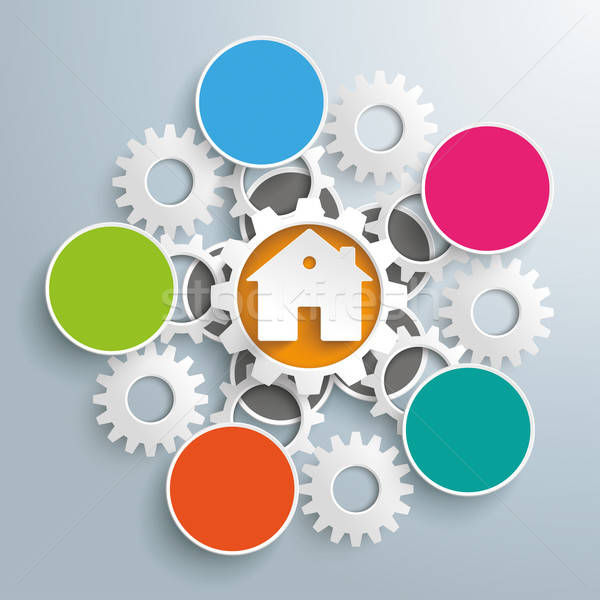 ВРАЧ
СПЕЦИАЛИСТ В ОБЛАСТИ ДВИЖЕНИЯ
СПЕЦИАЛЬНЫЙ ПЕДАГОГ
СЕМЬЯ
ВОСПИТАТЕЛЬ
МУЗ. РУК-ЛЬ
ПСИХОЛОГ
СОЦИАЛЬНЫЙ ПЕДАГОГ
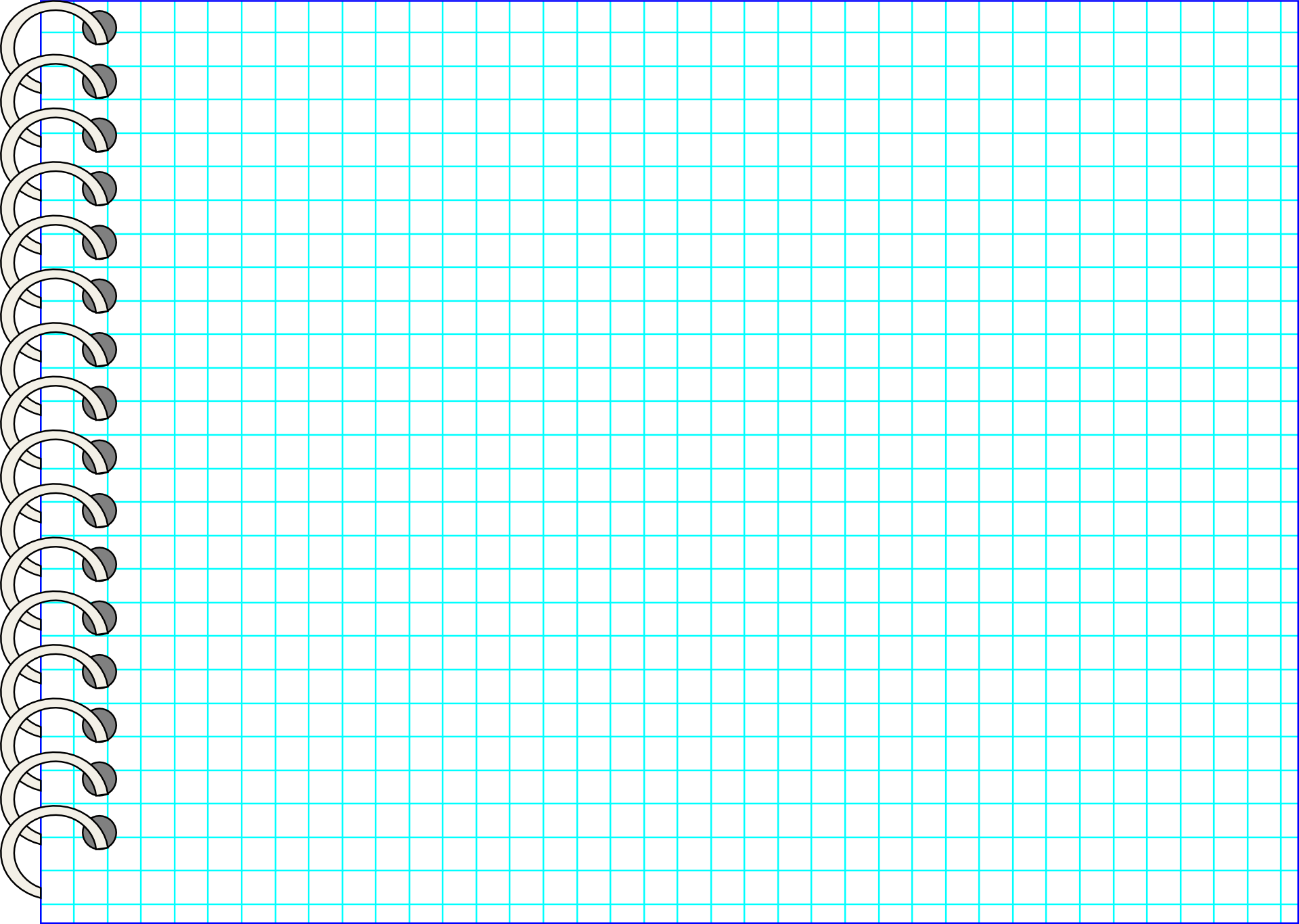 РОДИТЕЛИ ПОЛНОПРАВНЫЕ УЧАСТНИКИ АБИЛИТАЦИОННОГО ПРОЦЕССА.
Абилитация - это система лечебно-педагогических мероприятий, 
имеющих целью предупреждение и лечение  патологических
 состояний у детей раннего возраста, которые ещё не адаптировались
 к социальной среде.
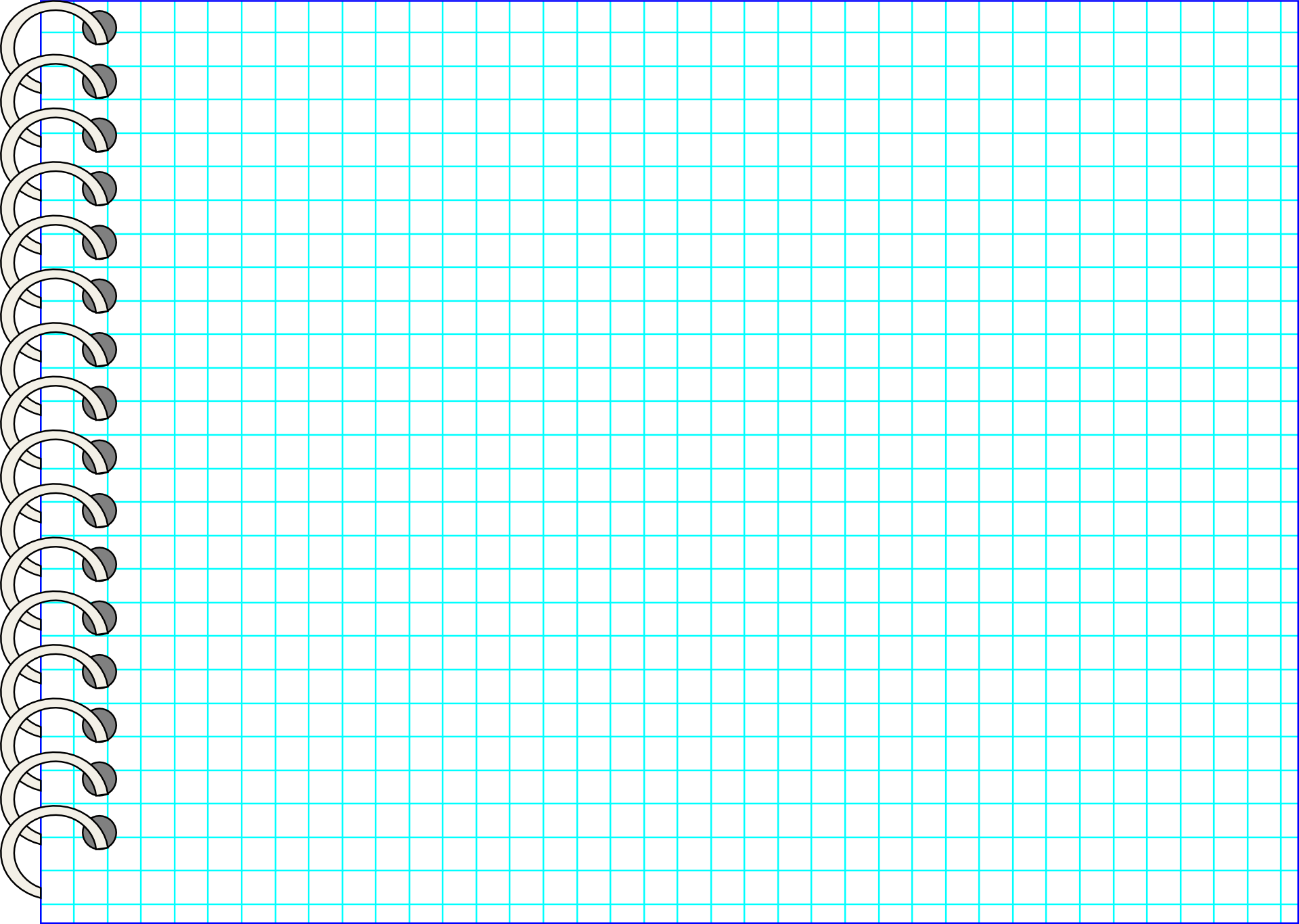 ФОРМИРОВАНИЕ НАВЫКА
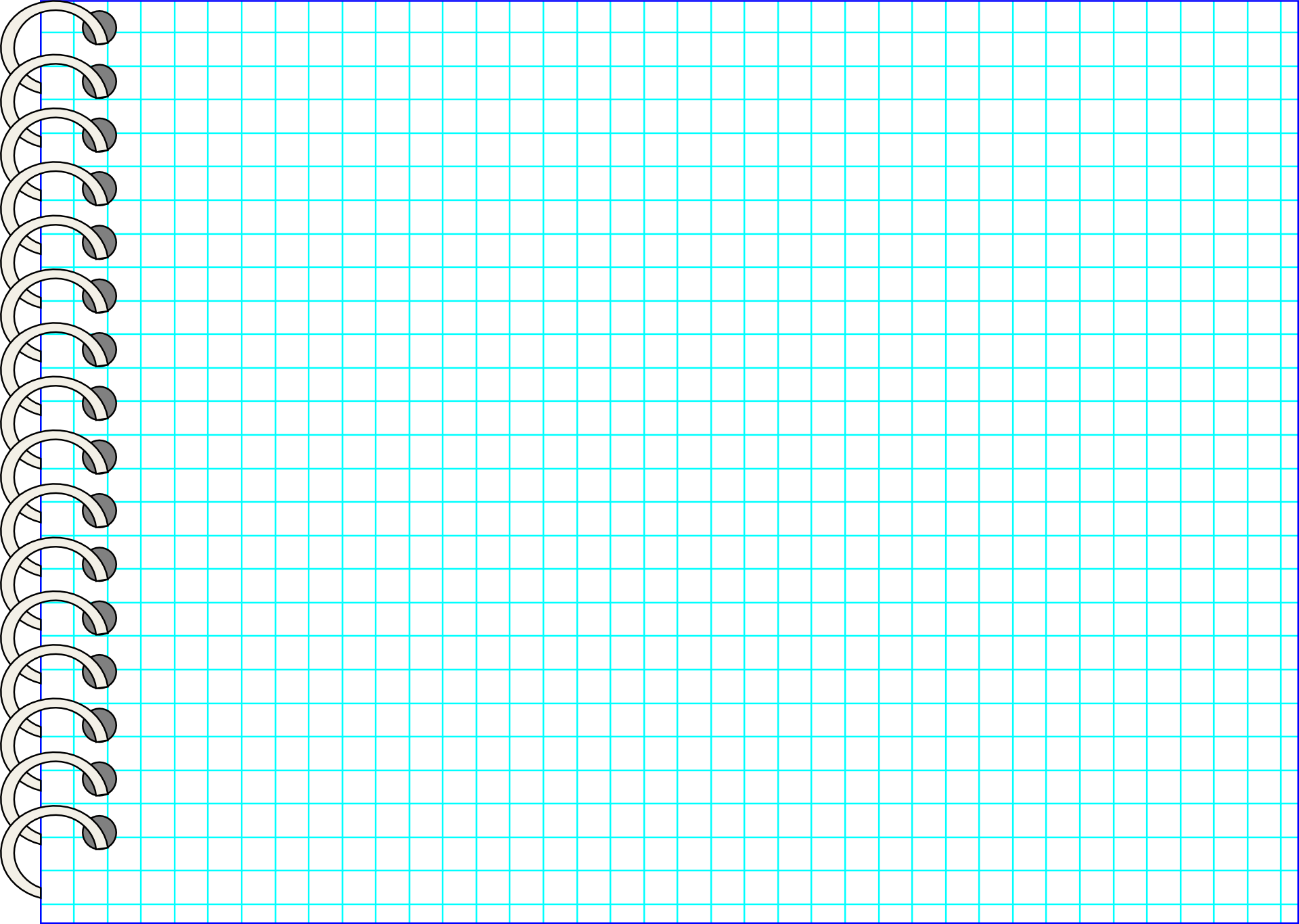 НАВЫК «МОЕТ РУКИ»
ЦЕПОЧКА ПОСЛЕДОВАТЕЛЬНЫХ ДЕЙСТВИЙ
Принять решение вымыть руки.
Подойти к раковине.
Засучить рукава.
4.  Включить и отрегулировать воду.
5.  Смочить руки.
6.  Намылить руки.
7.  Потереть руки.
8.  Смыть мыло.
9.  При необходимости намыливание и смывание повторить.
10. Найти и снять с крючка своё полотенце.
11. Вытереть руки.
12. Повесить полотенце.
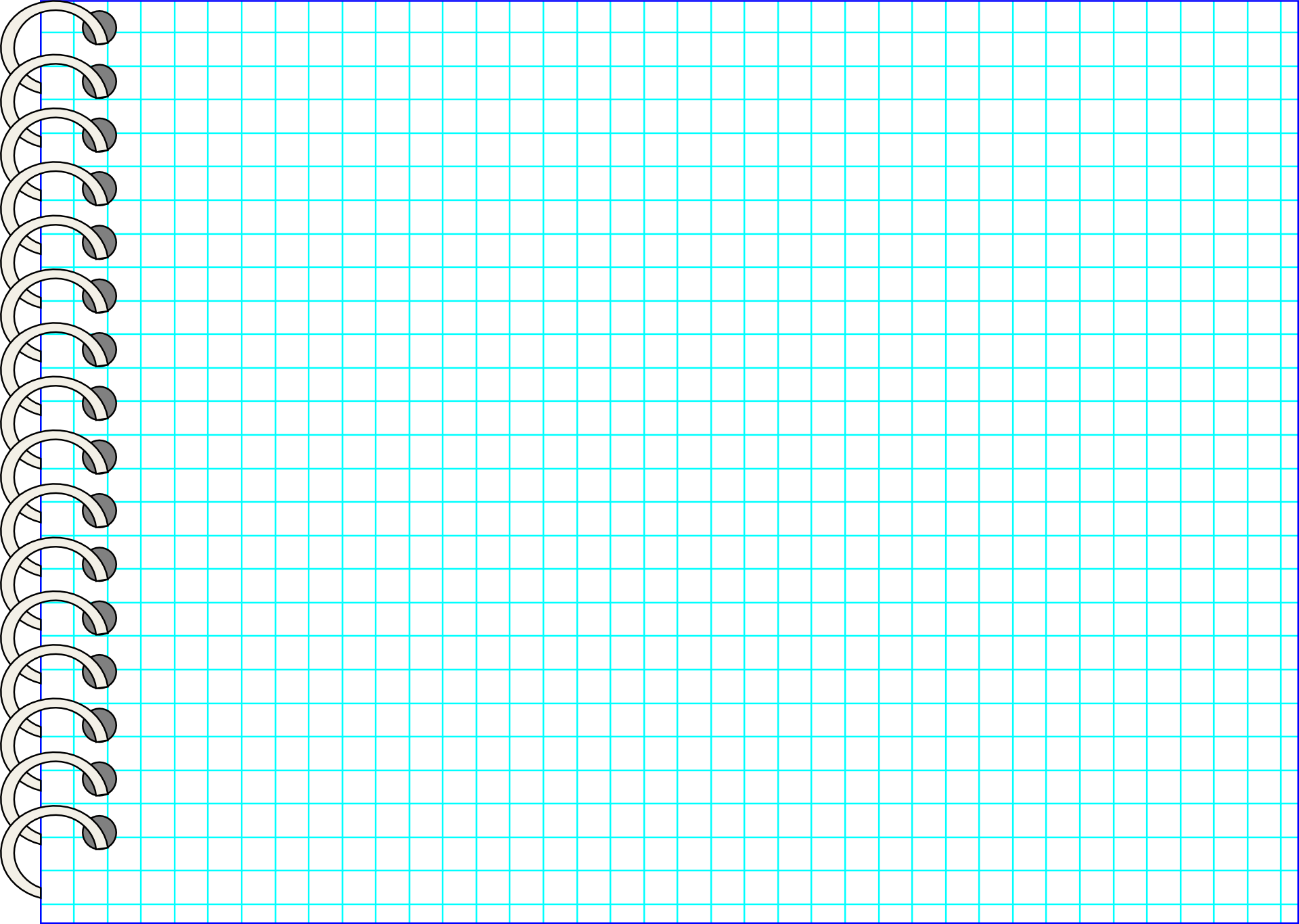 НАВЫК «ЧИСТИТ ЗУБЫ»
ЦЕПОЧКА ПОСЛЕДОВАТЕЛЬНЫХ ДЕЙСТВИЙ
Принять решение чистить зубы.
Подойти к раковине и встать на скамеечку.
3.  Включить и отрегулировать воду.
Набрать воду в стакан и поставить его на 
поверхность.
5.  Взять щётку из стаканчика-подставки.
6.  Смочить щётку под струёй воды.
Положить щётку на поверхность или поставить в 
стакан.
8.  Взять тюбик с пастой.
9. Открутить крышку тюбика и положить её на 
поверхность.
10. Взять тюбик в одну руку.
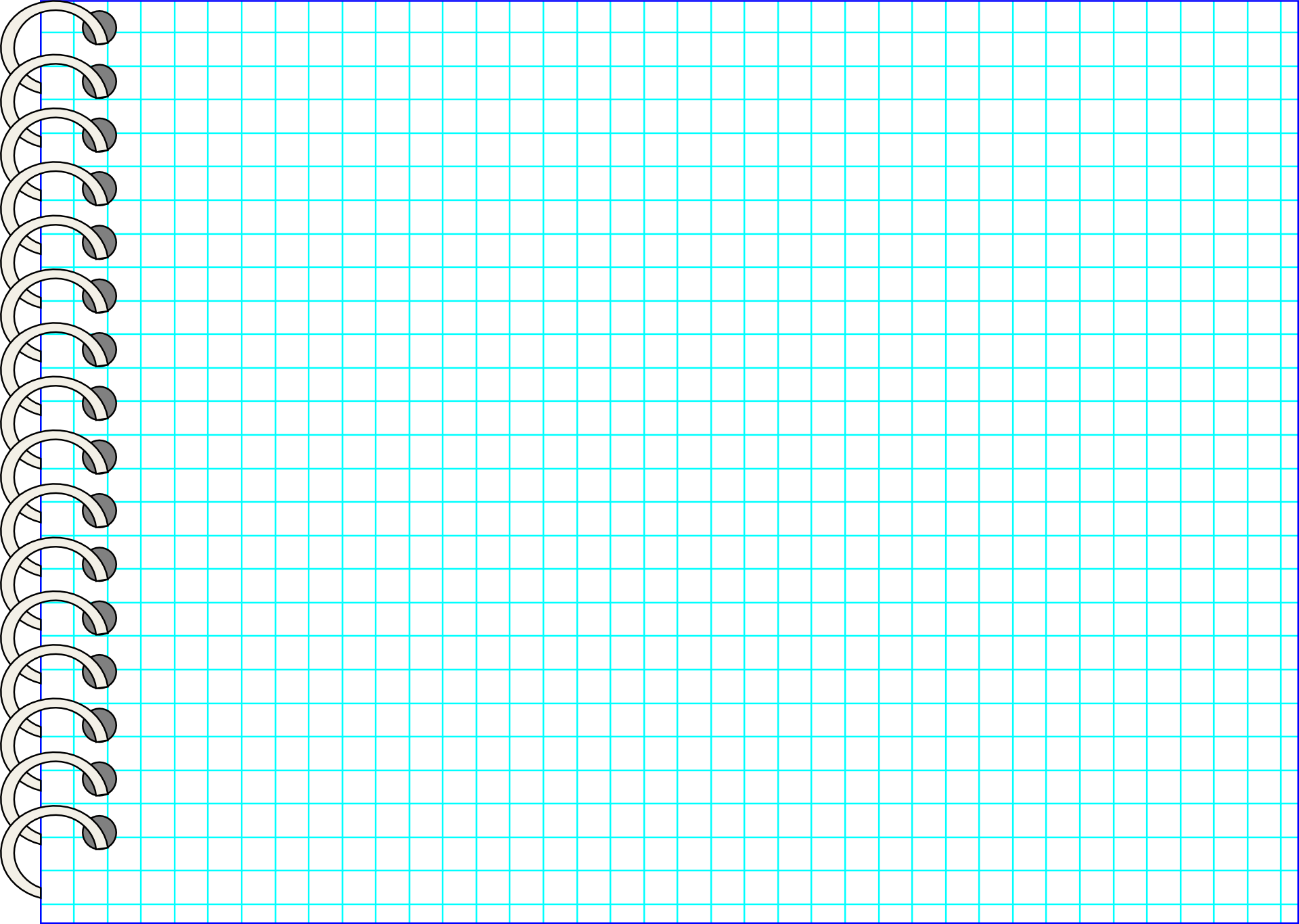 НАВЫК «ЧИСТИТ ЗУБЫ»
ЦЕПОЧКА ПОСЛЕДОВАТЕЛЬНЫХ ДЕЙСТВИЙ
(продолжение)
11. Другой взять щётку.
12.  Нажать на тюбик и выдавить пасту на щётку.
13. Положить тюбик на поверхность или поставить в стаканчик
14. Чистить зубы щеткой.
15. Взять стакан с водой.
16. Прополоскать рот и поставить стакан.
17. Помыть щетку под струей воды.
18. Поставить щетку в стаканчик- подставку.
19. Взять крышку тюбика и навинтить ее на тюбик.
20. Поставить тюбик на место.
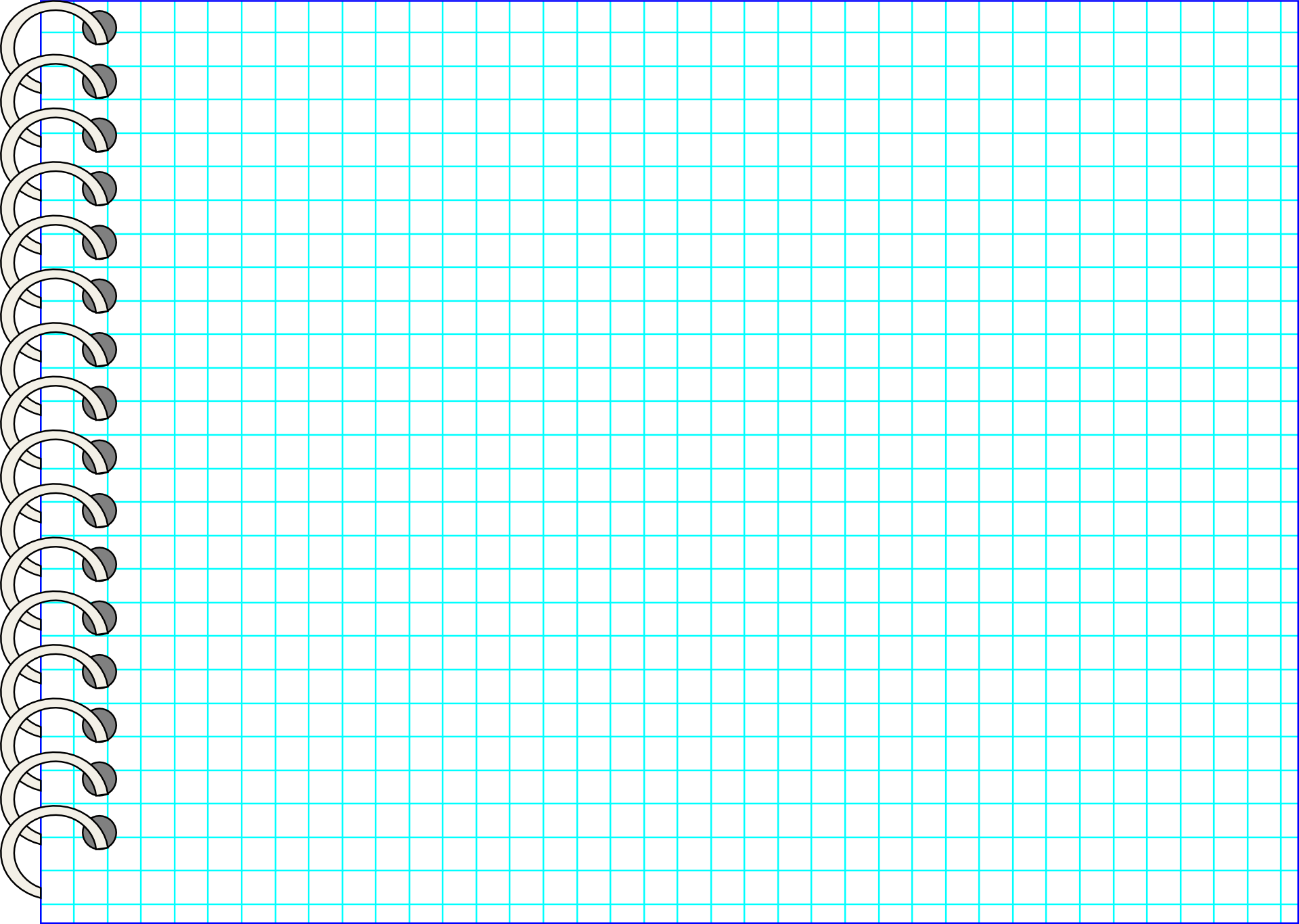 Навык «Пользуется туалетом / Остается сухим»

ЦЕПОЧКА ПОСЛЕДОВАТЕЛЬНЫХ ДЕЙСТВИЙ
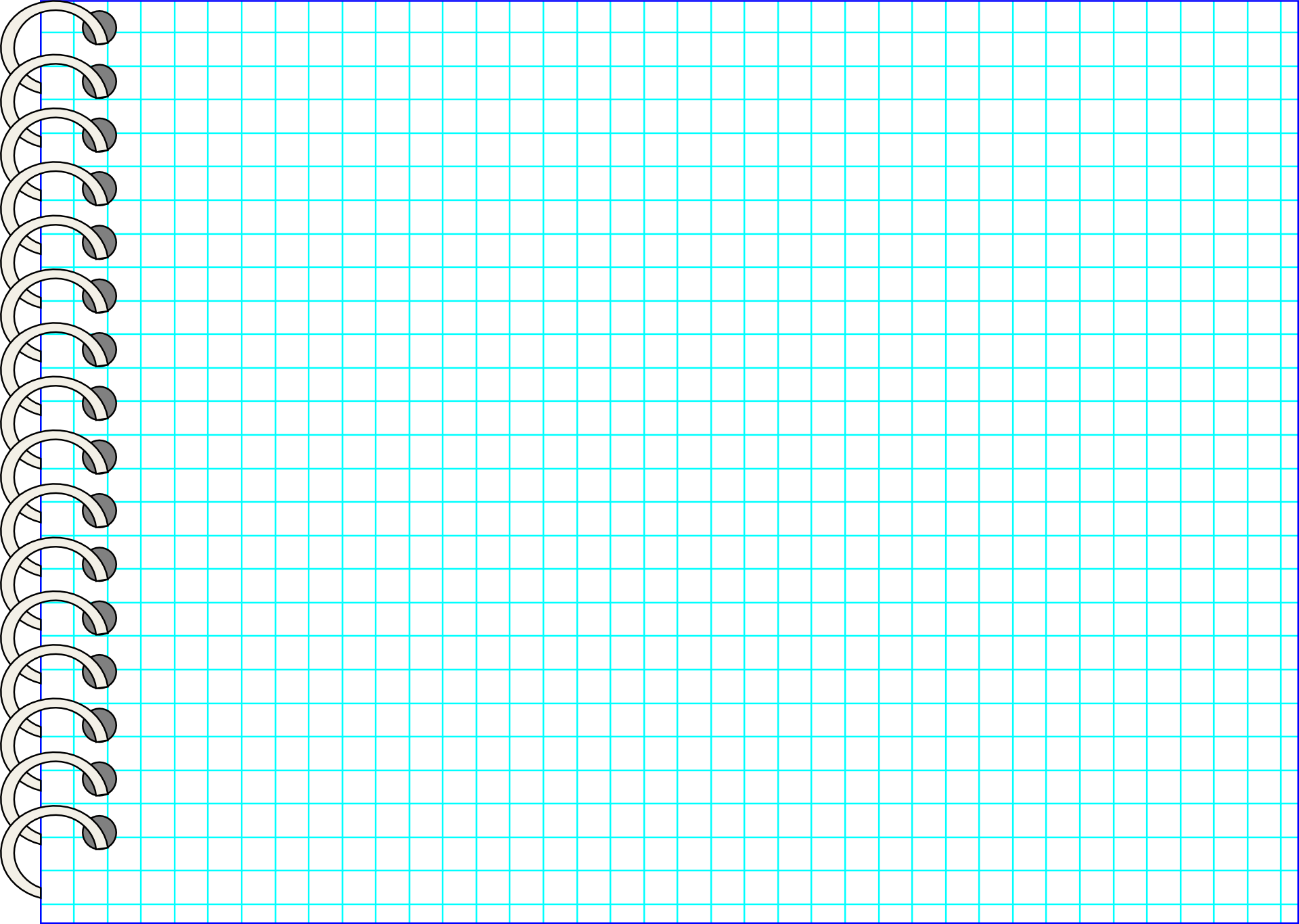 Навык «Пользуется туалетом / Остается сухим»

ЦЕПОЧКА ПОСЛЕДОВАТЕЛЬНЫХ ДЕЙСТВИЙ
(продолжение)
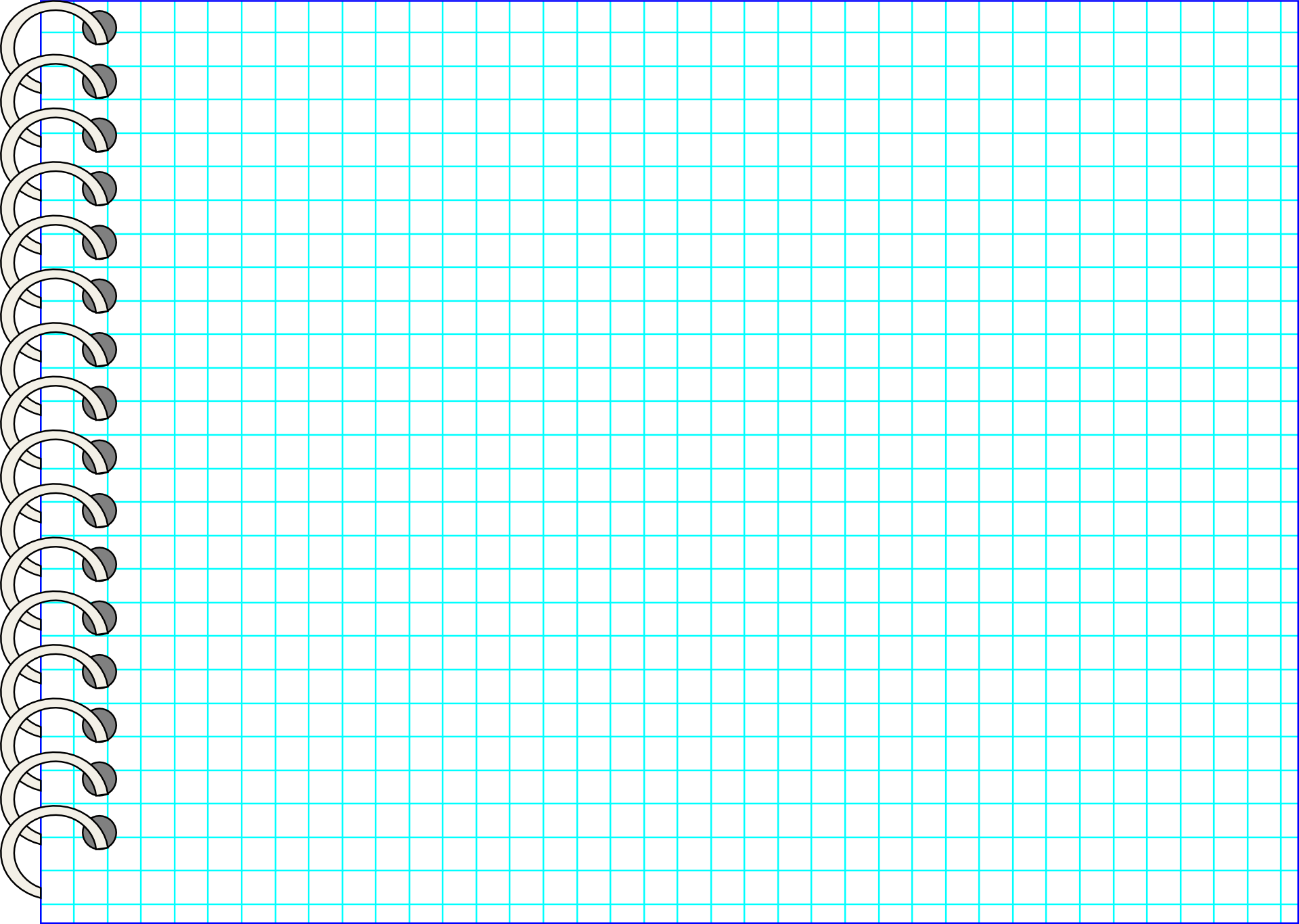 Навык «Ест и пьет самостоятельно»
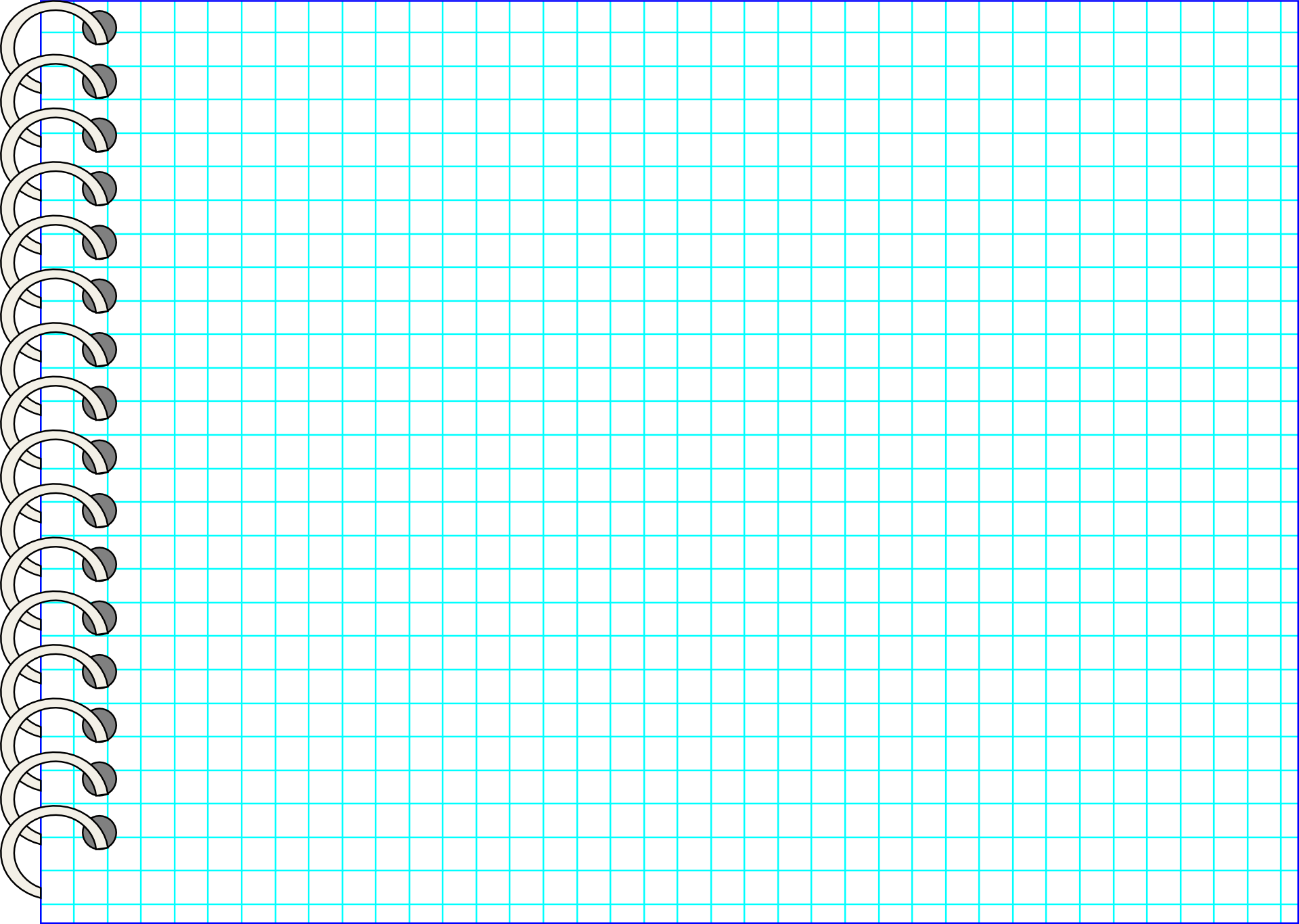 Навык «Ест и пьет самостоятельно»
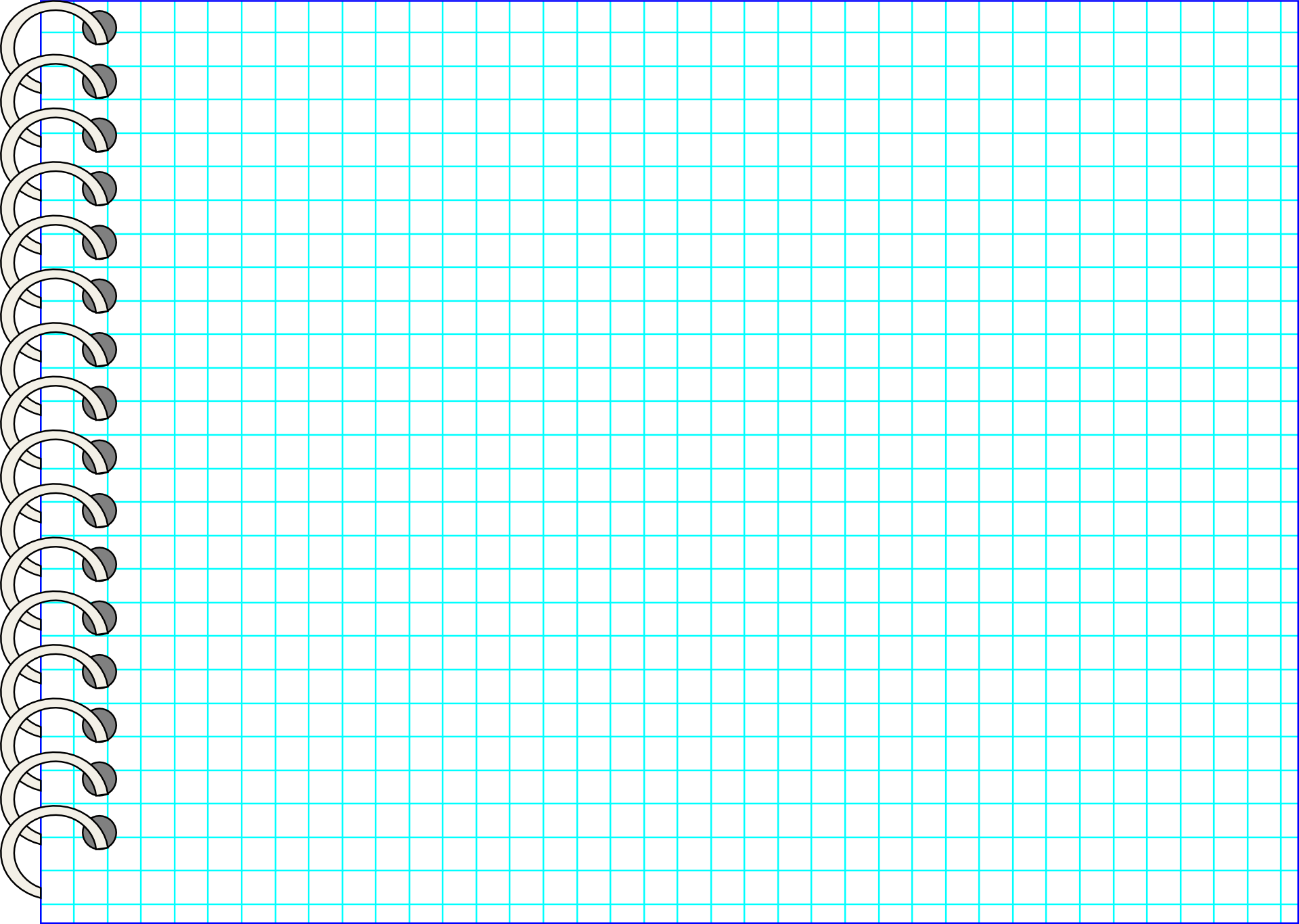 Навык «Ест и пьет самостоятельно»
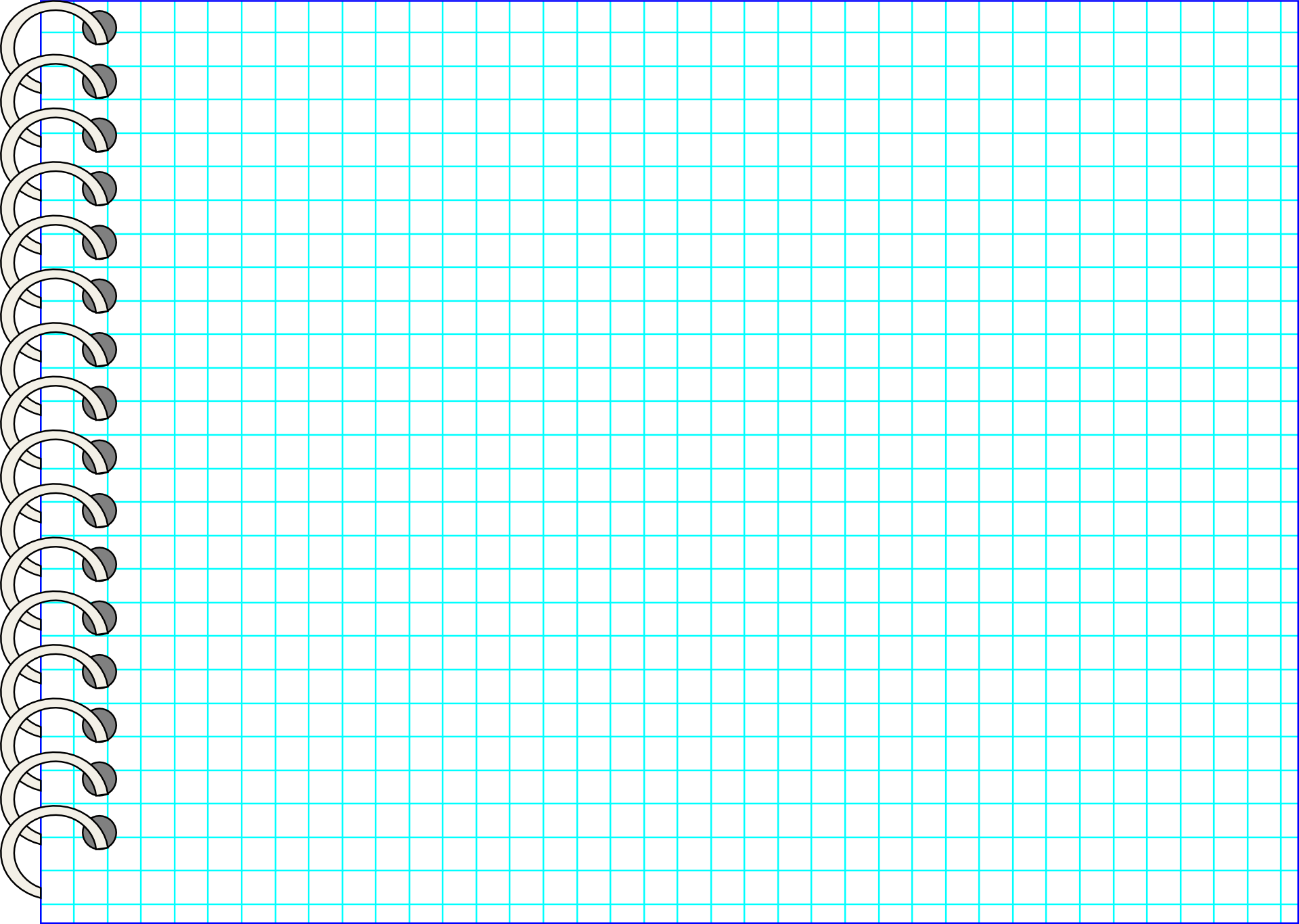 Навык «Ест и пьет самостоятельно»
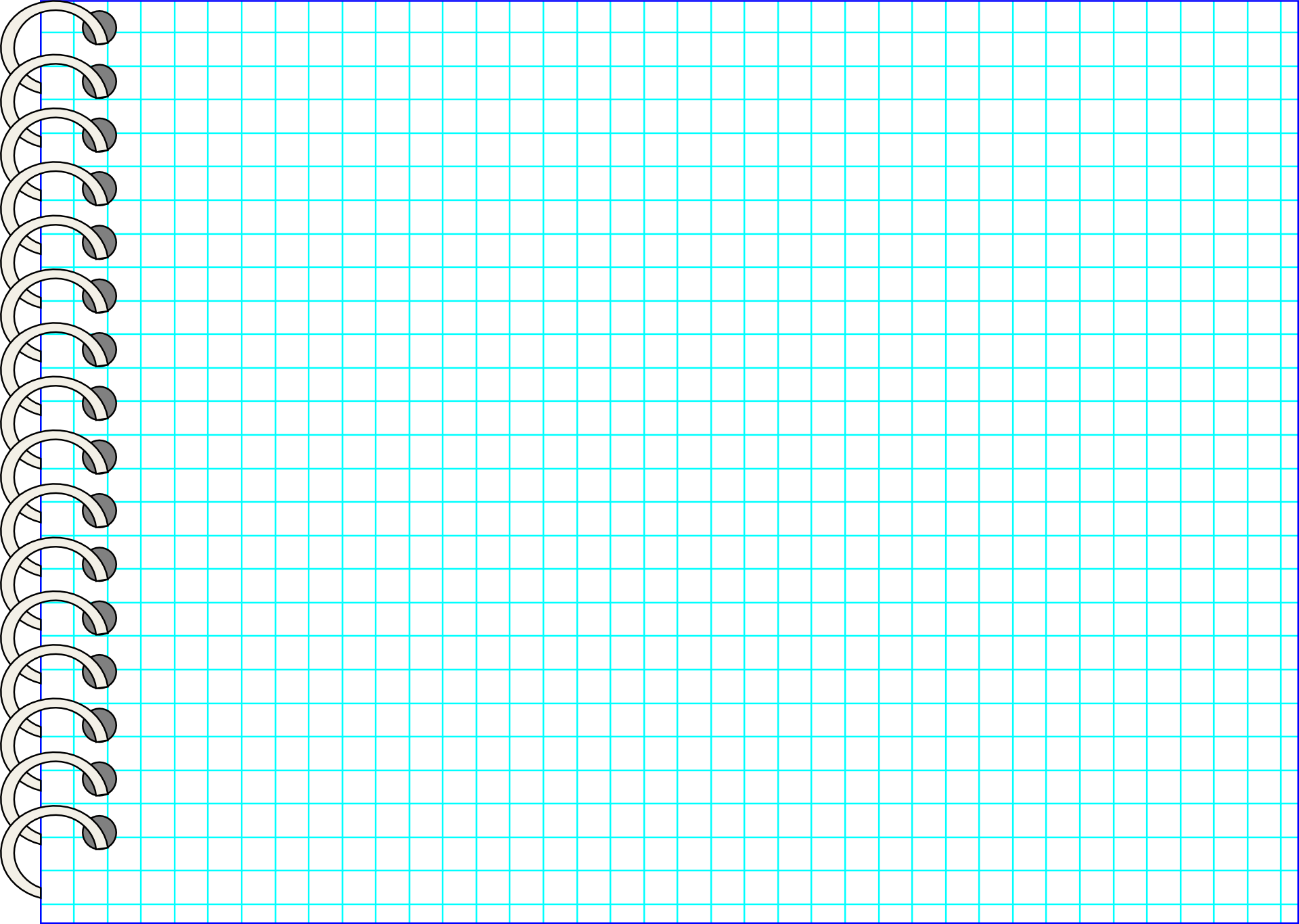 Навык «Снимает и надевает носки»
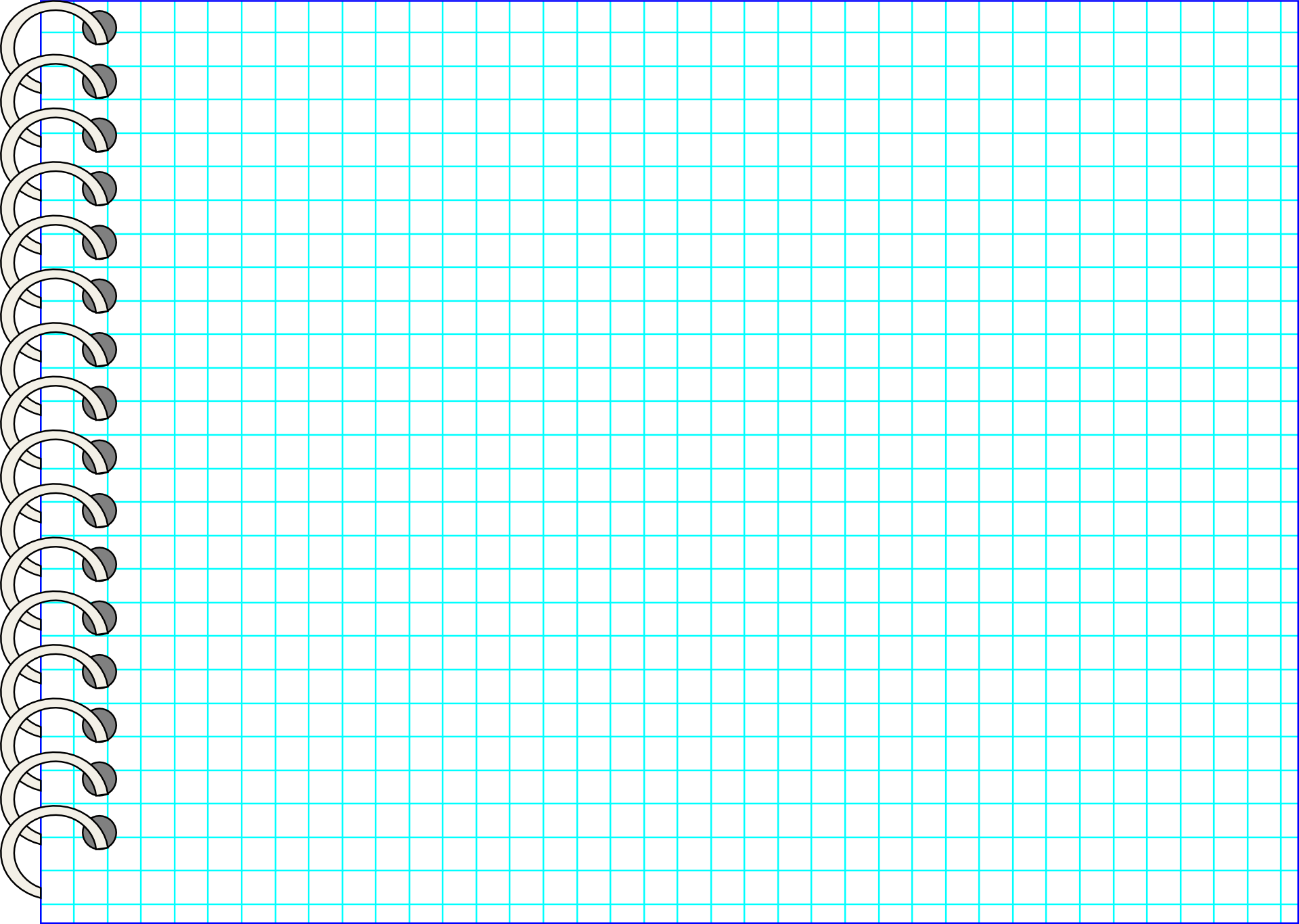 Навык «Снимает и надевает носки»
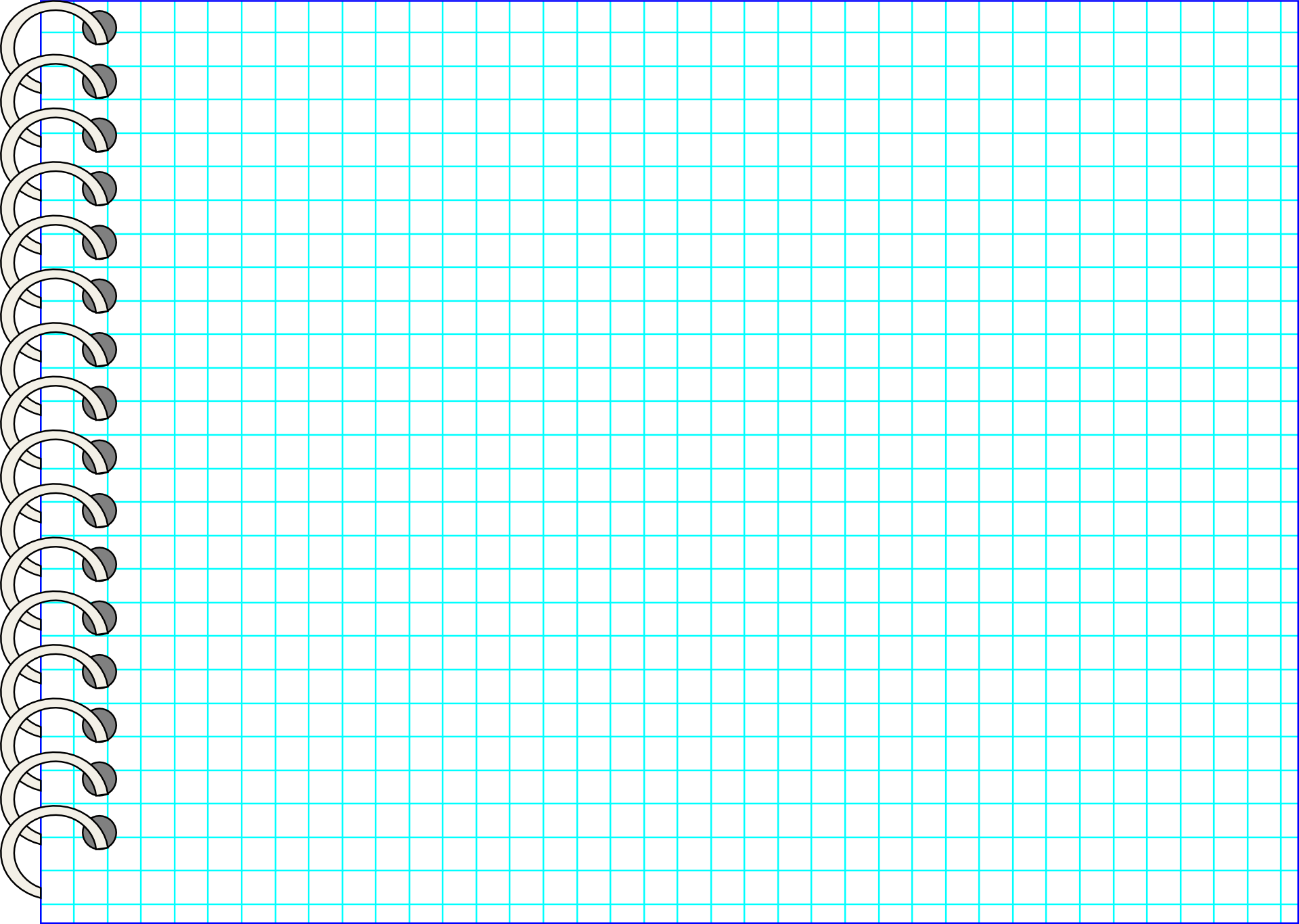 Навык «Снимает и надевает штаны, 
брюки, шорты»
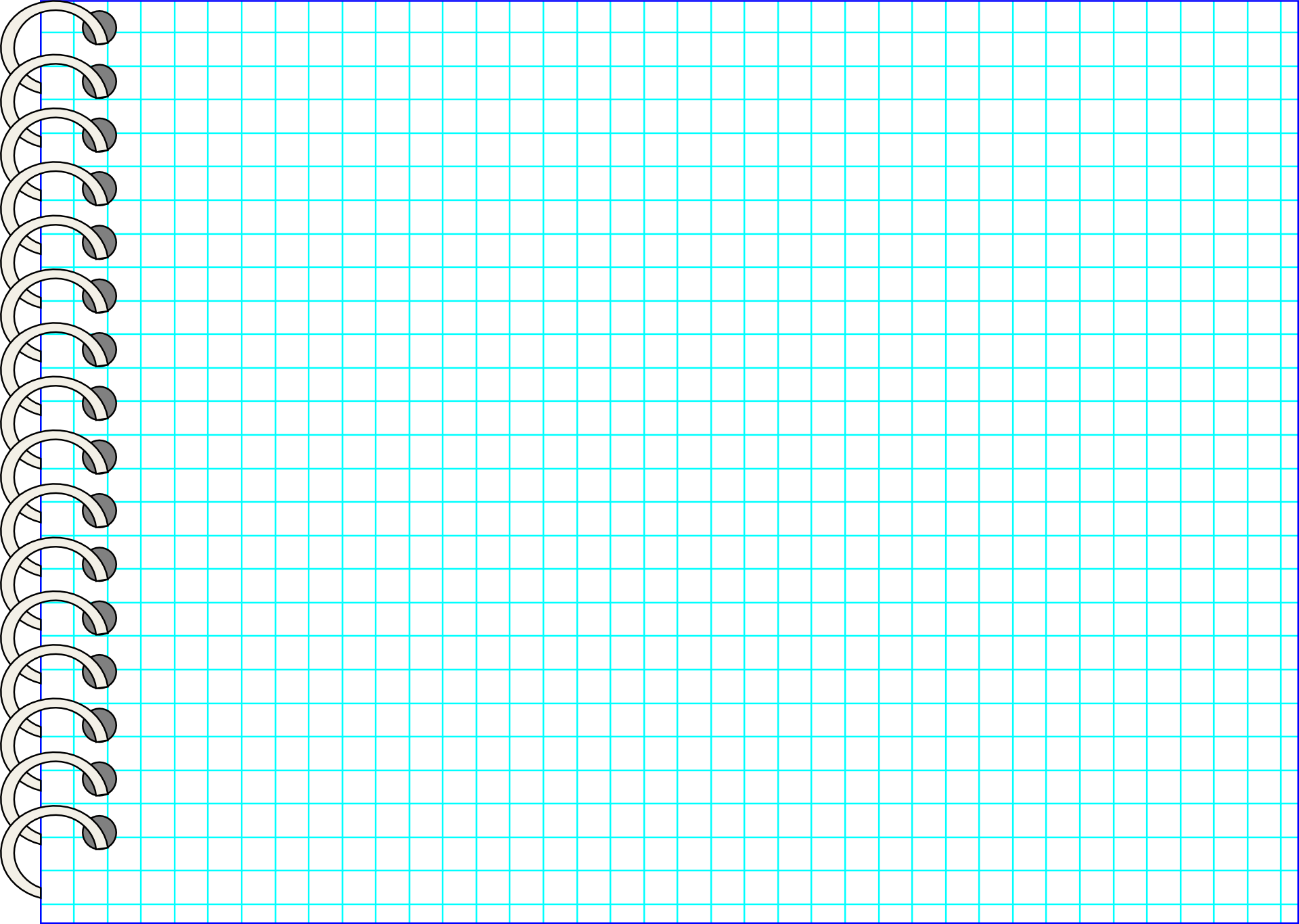 Навык «Снимает и надевает штаны, 
брюки, шорты»
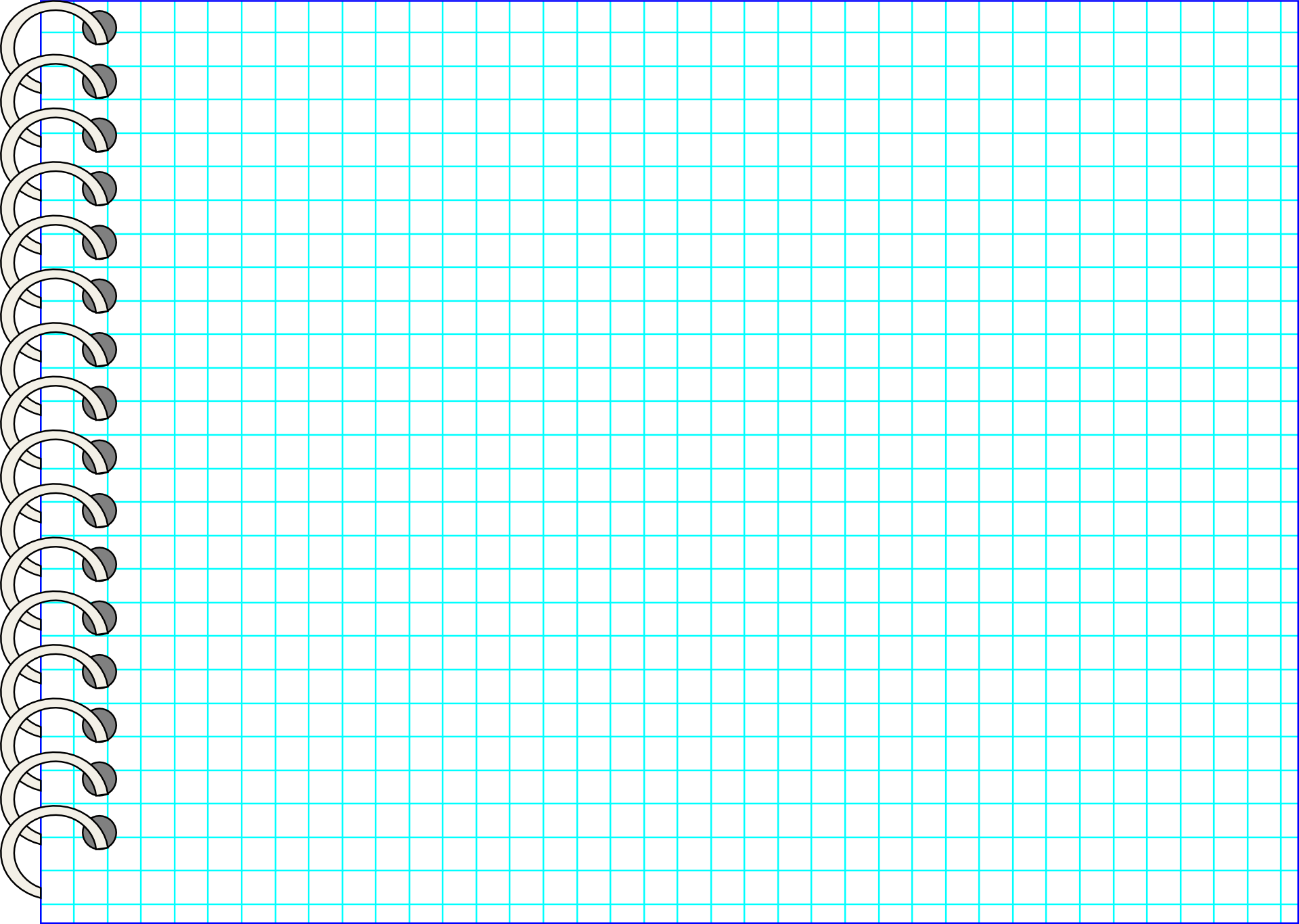 НАВЫКИ УЧАСТИЯ В ИГРАХ И ЗАНЯТИЯХ
Навык «Играет»
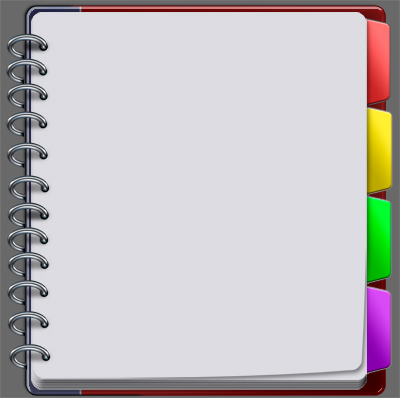 СПАСИБО 
ЗА ВНИМАНИЕ
Принять решение поиграть.